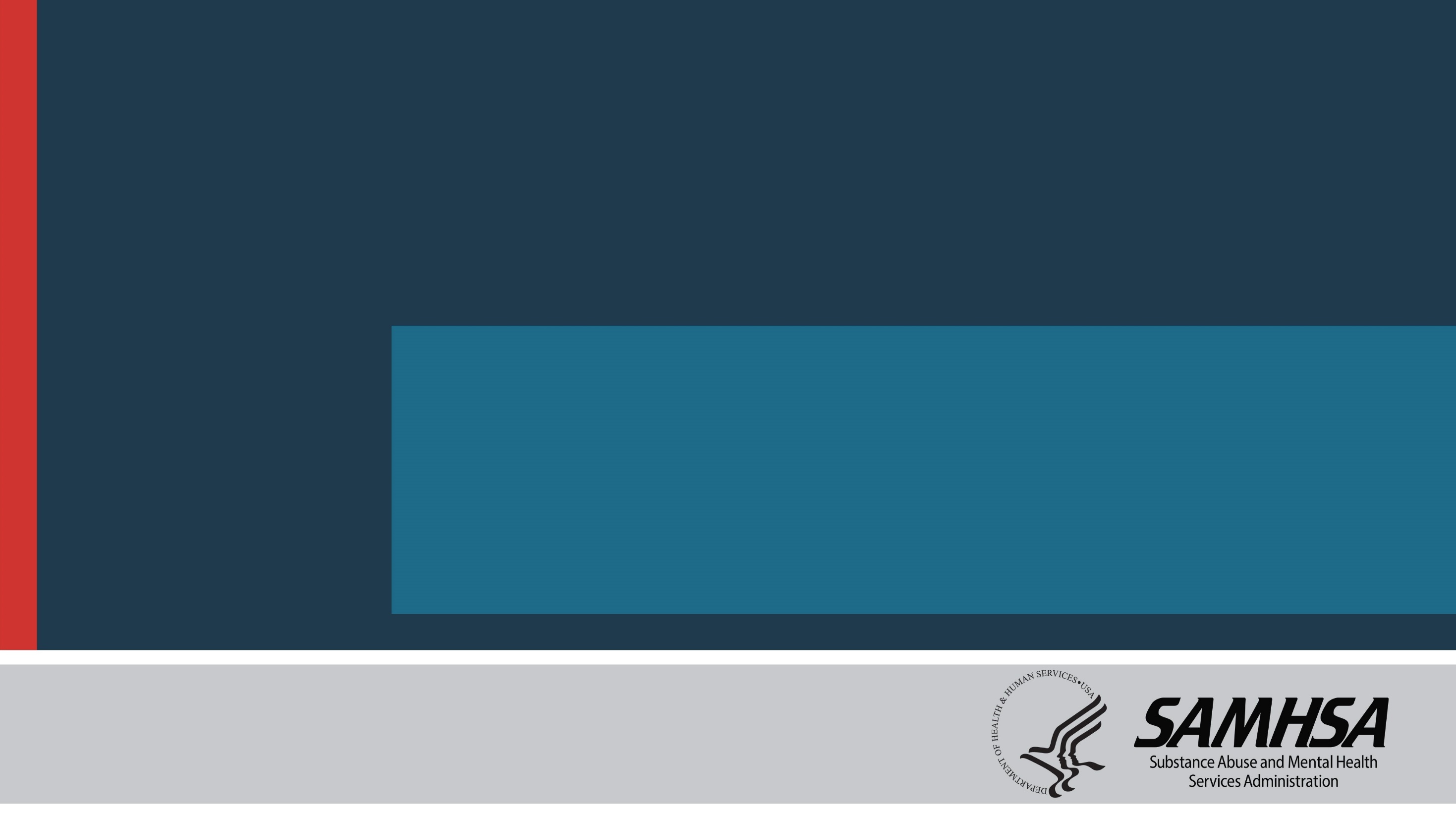 Peer Specialists and Police as Partners Preventing Behavioral Health Crises
Kasey Moyer, Executive Director of Mental Health Association of Nebraska
Luke Bonkiewicz, Police Officer, Lincoln Police Department 
 Substance Abuse and Mental Health Services Administration
U.S. Department of Health and Human Services
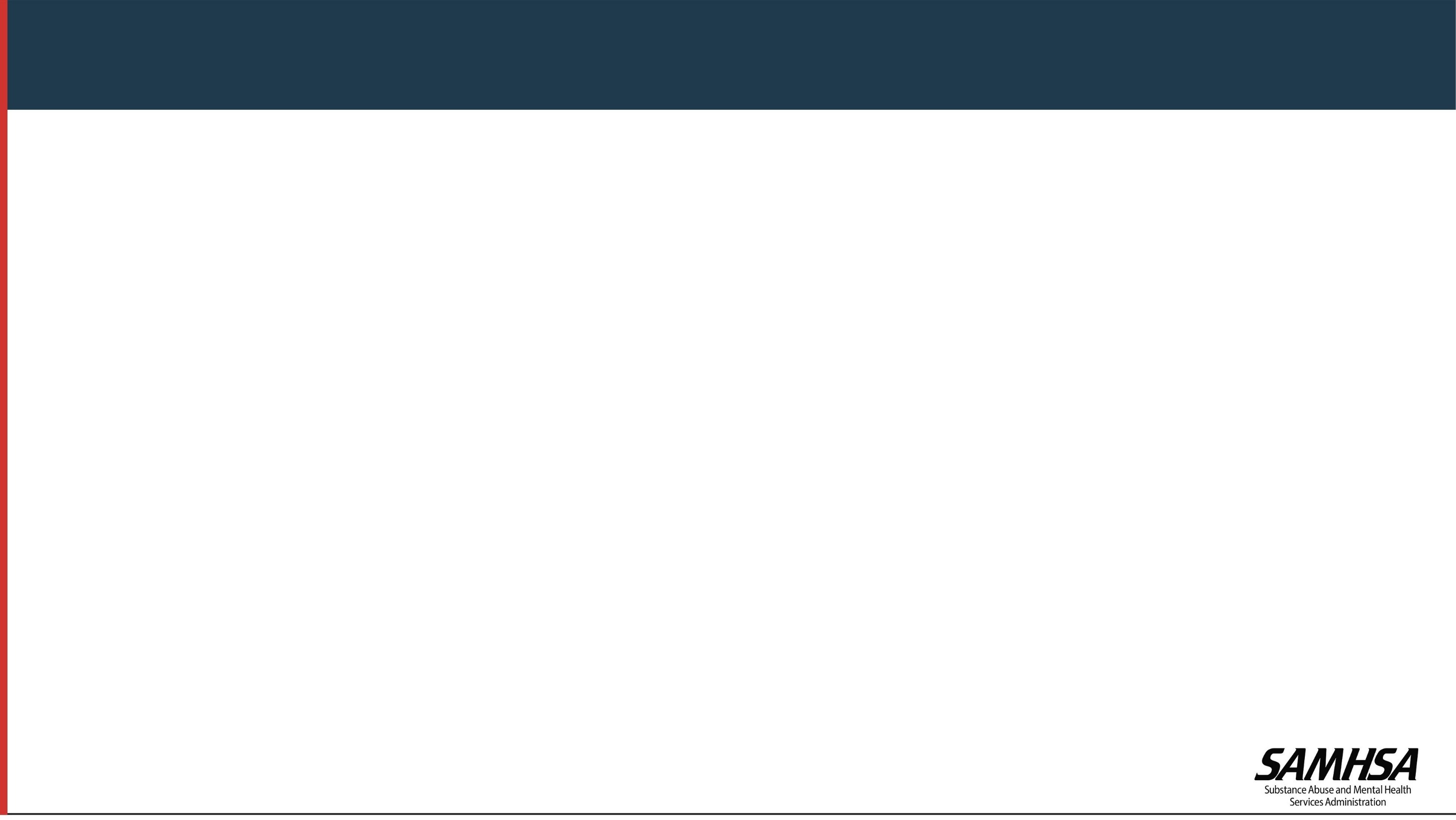 Disclaimer Slide
This webinar was developed [in part] under contract number HHSS283201200021I/HHS28342003T from the Substance Abuse and Mental Health Services Administration (SAMHSA), U.S. Department of Health and Human Services (HHS). The views, policies and opinions expressed are those of the authors and do not necessarily reflect those of SAMHSA or HHS.
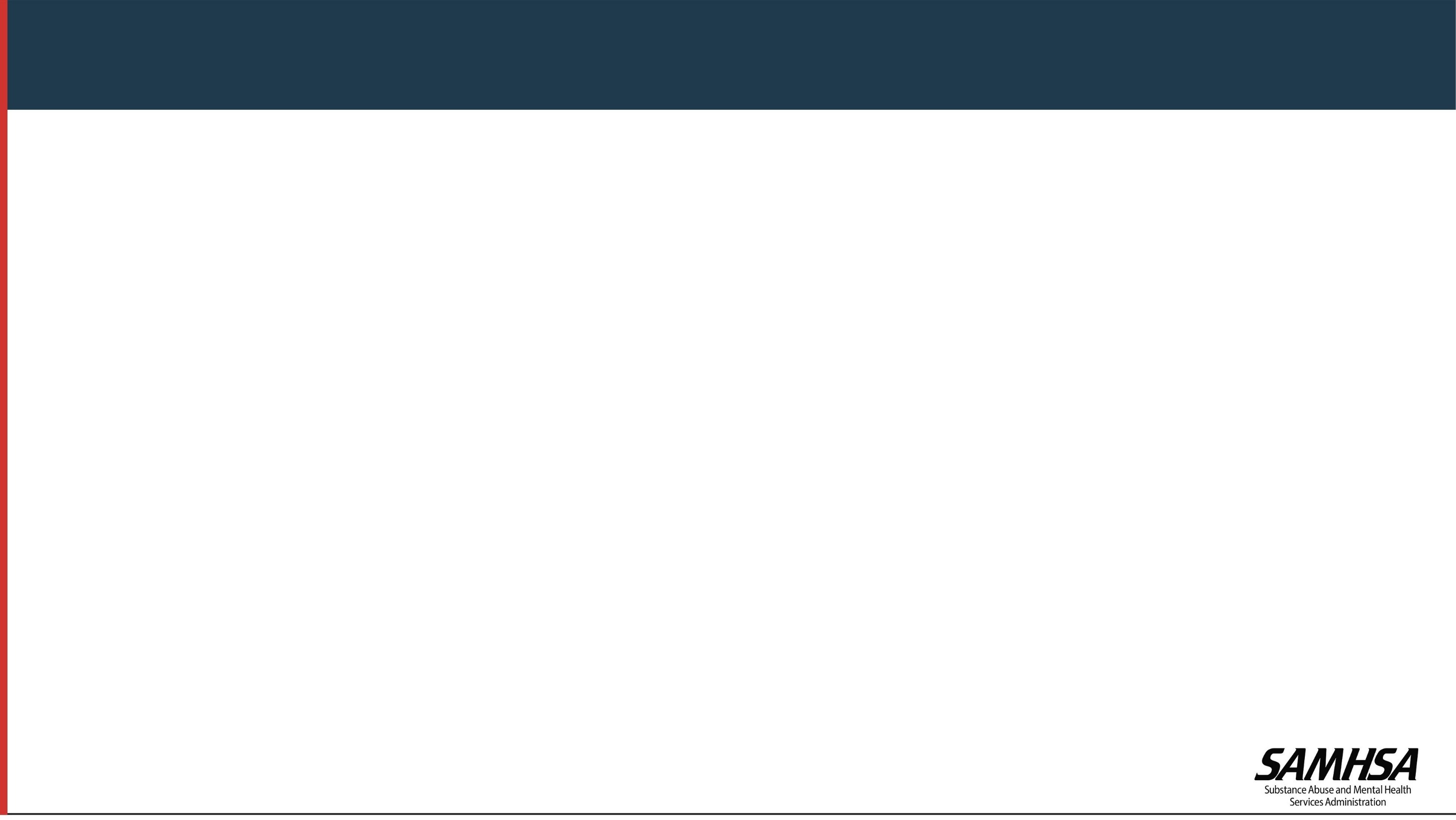 Mental Health Association of Nebraska
Peer Developed

Peer Implemented

Peer Operated

Person Driven!
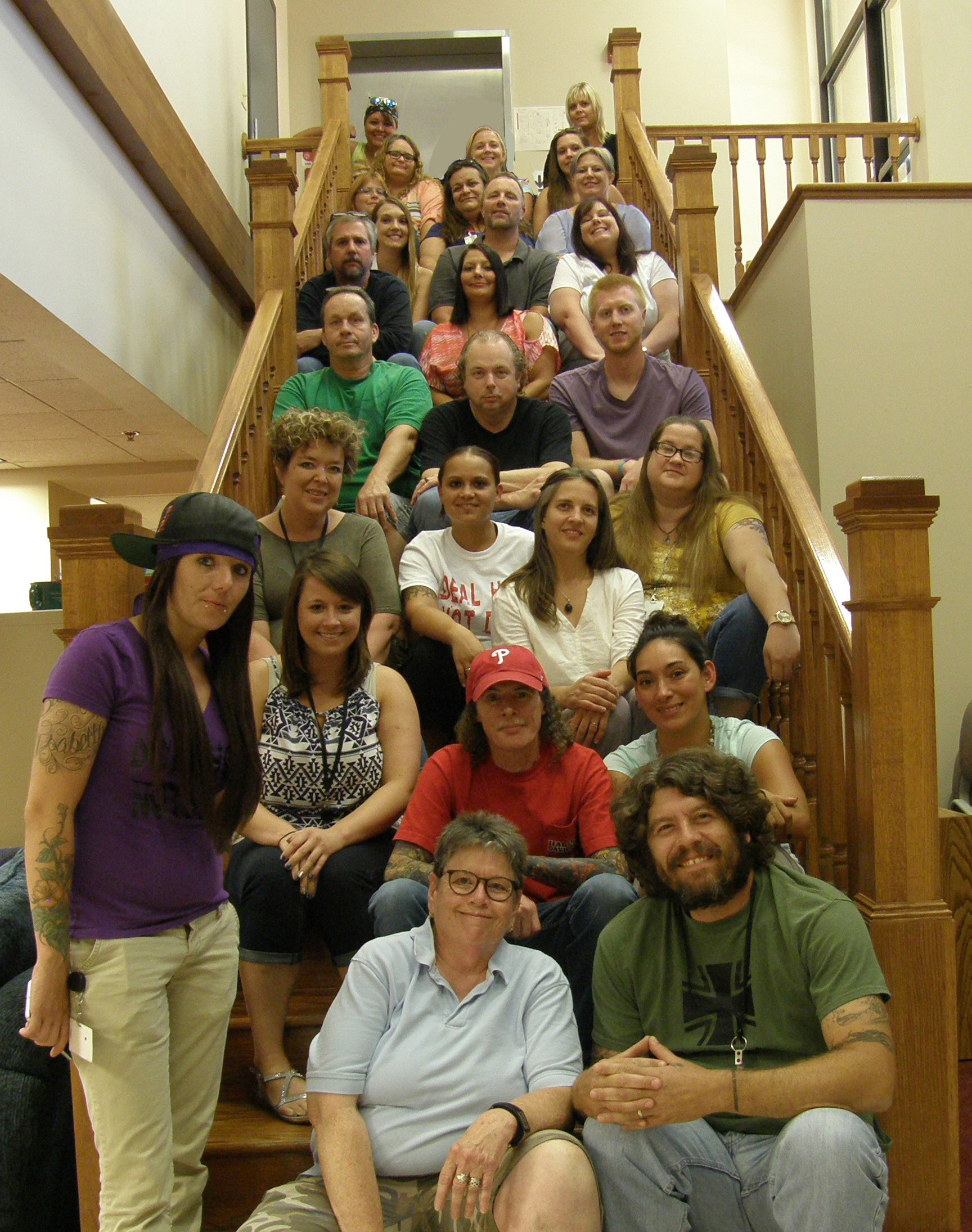 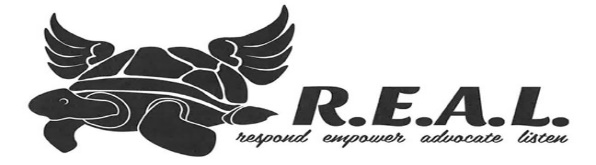 REAL Program
2,200 Referrals 

Over 300 different Officers have referred 

Also referrals from private physicians, bus drivers, schools, Sheriffs Dept., providers, family and self. 

Completely voluntary

24/7 peer support
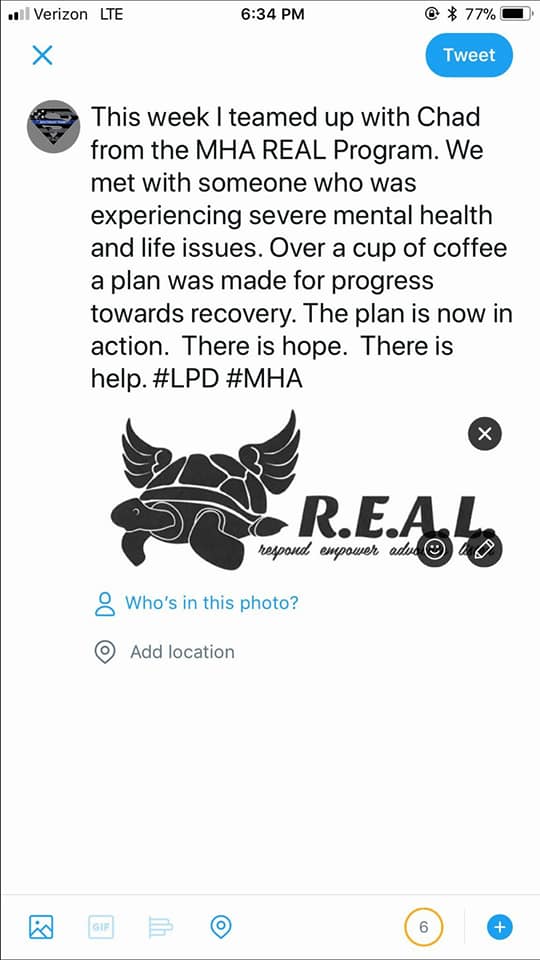 Keya House/ Warmline
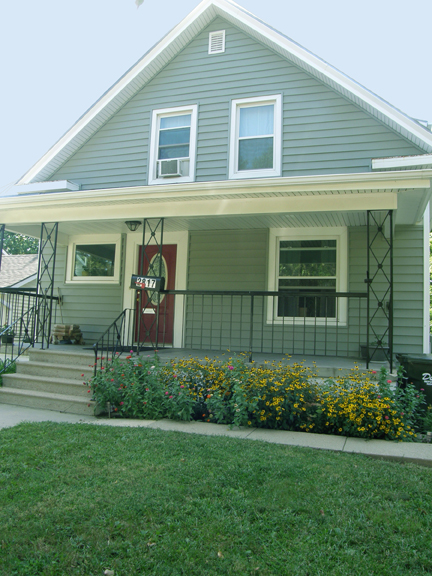 Approximately unduplicated 800 guests

Average stay is 5 days

Average 350-400 calls/month

24/7 peer support
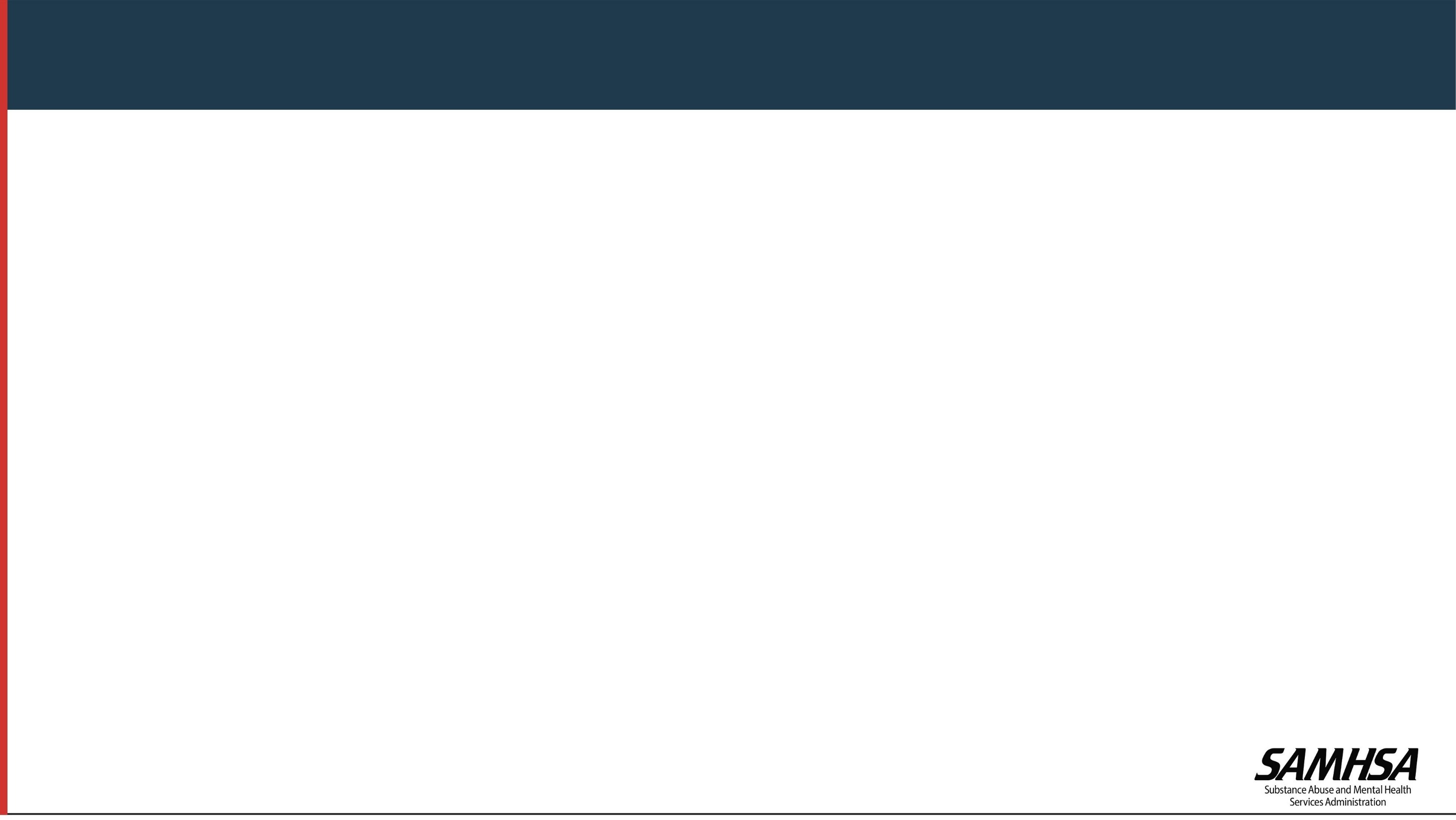 Honu Home
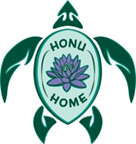 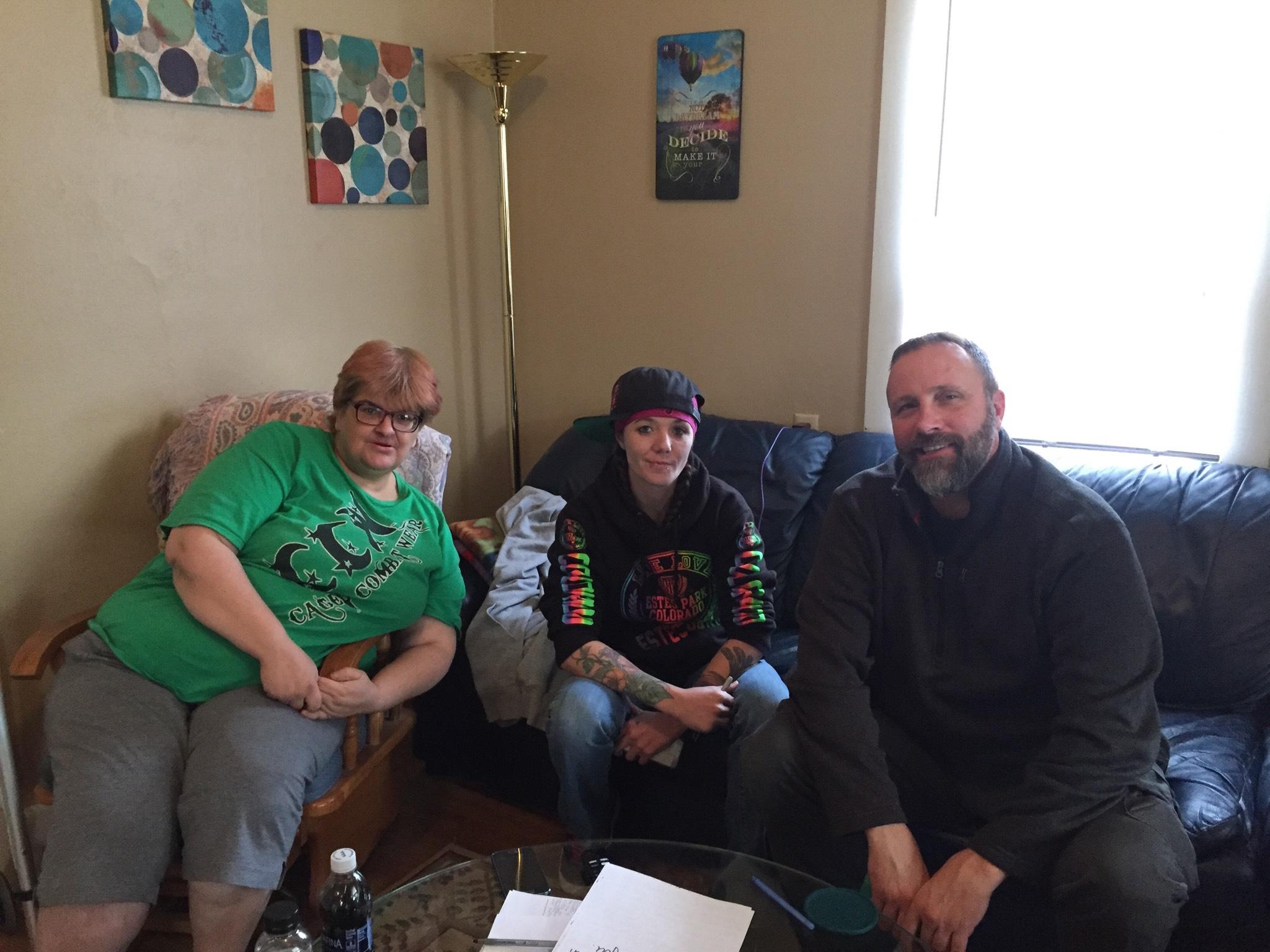 80 Guests Stays 

Average stay is 66 days

24/7 support services
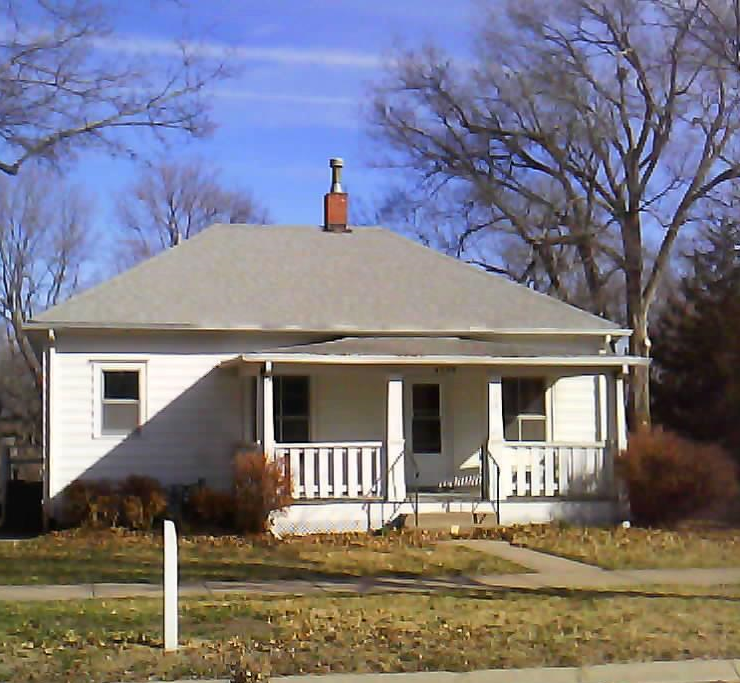 Supported employment
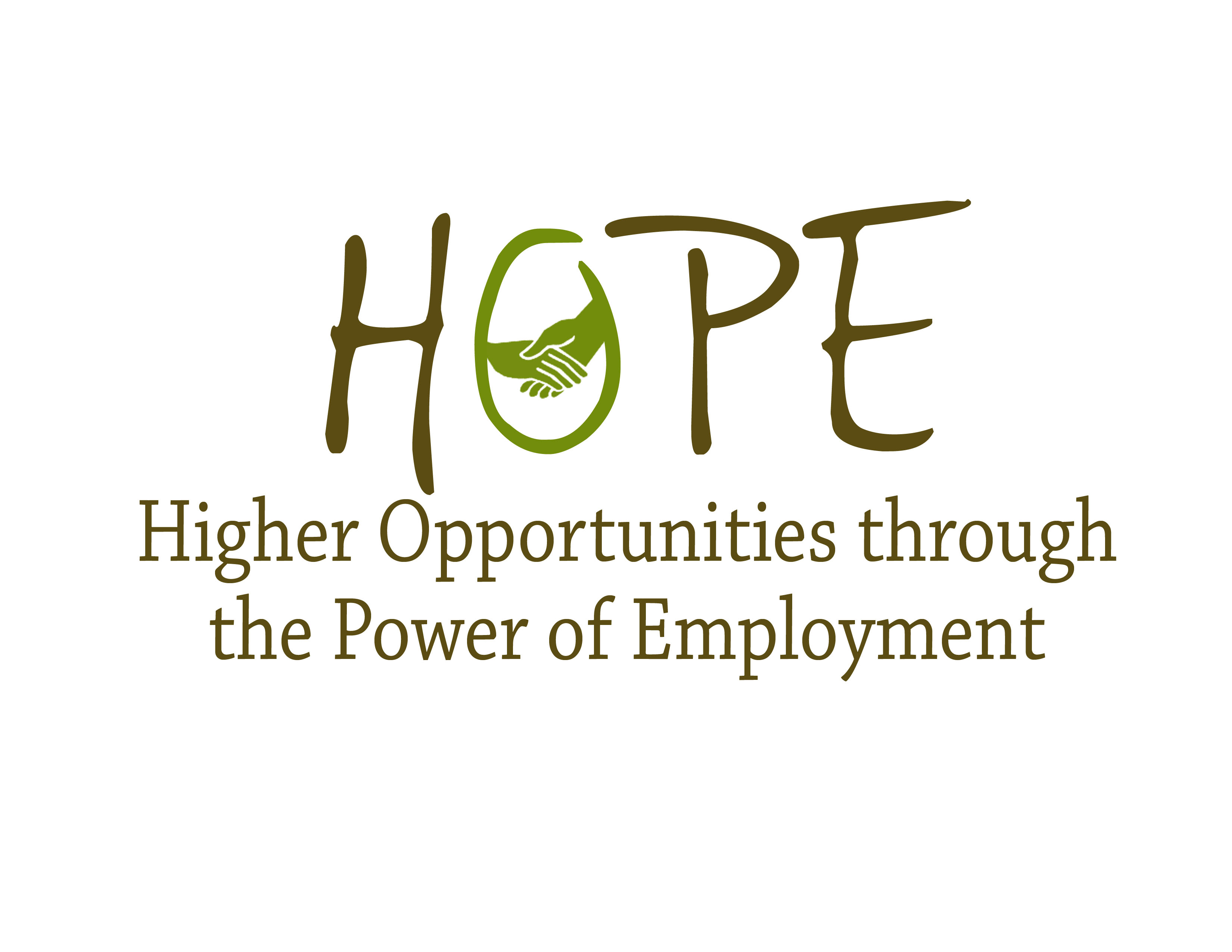 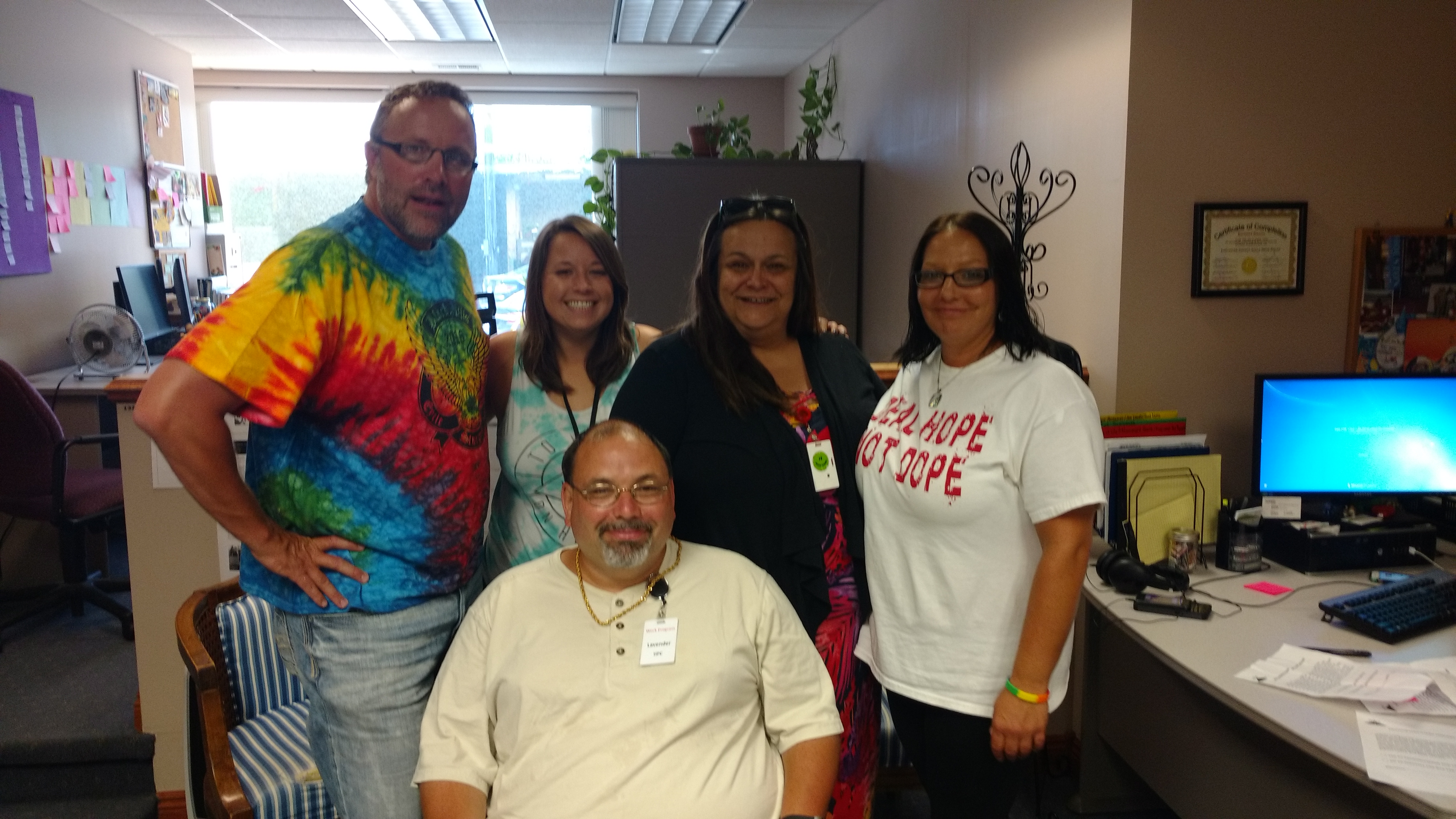 140 participants           in 2016-2017

112 we know are still working

56 in progress

33 have obtained employment
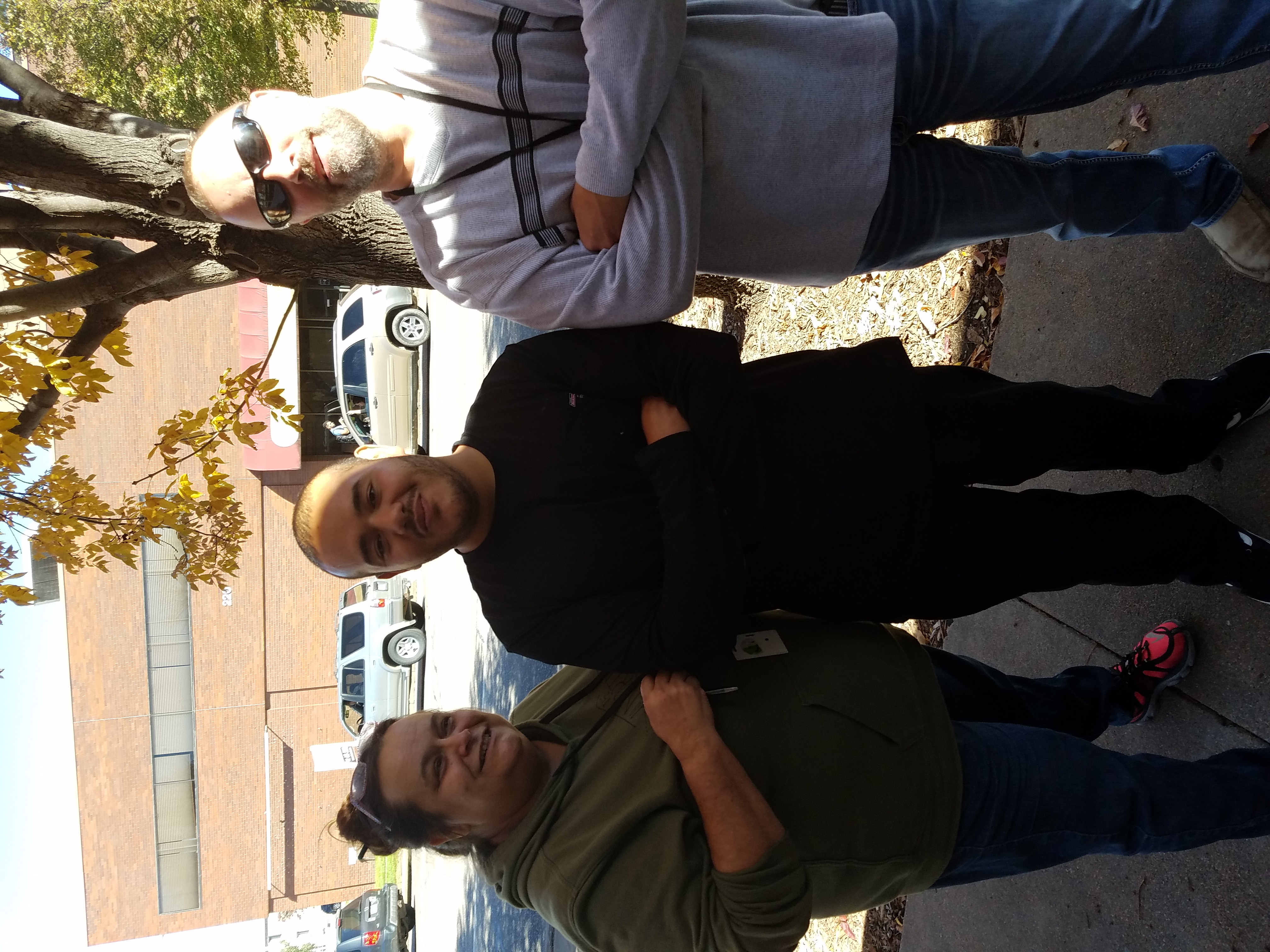 MHA- Employees 
10 peers DOC 
10 peers Jail/Drug Court
3-peers mental health board commitment
3- peer veterans
Peer Outreach
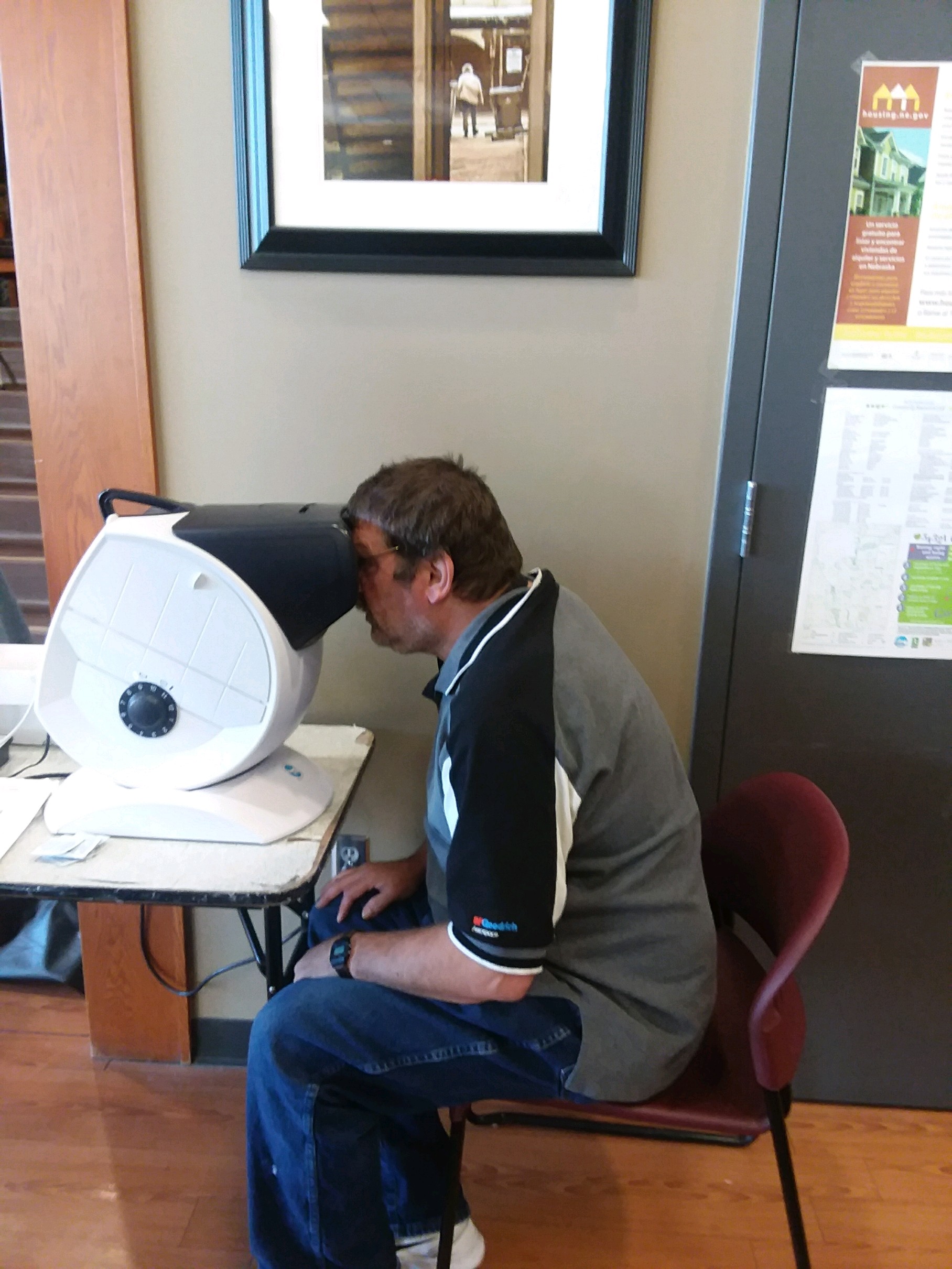 Housing
Furniture
Food Nets 
Medical Appt.
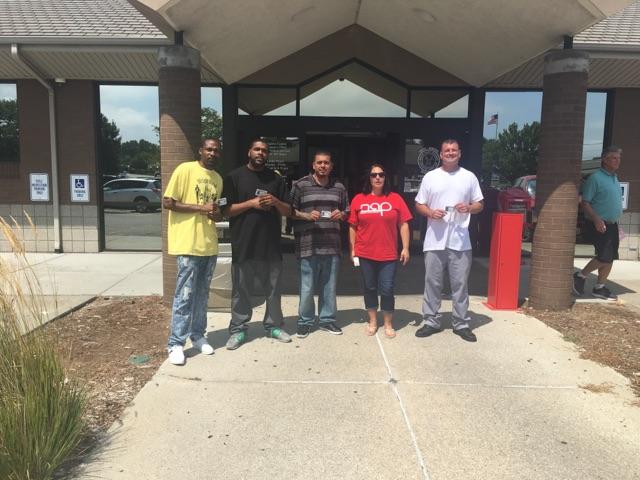 145 individuals served

47 current
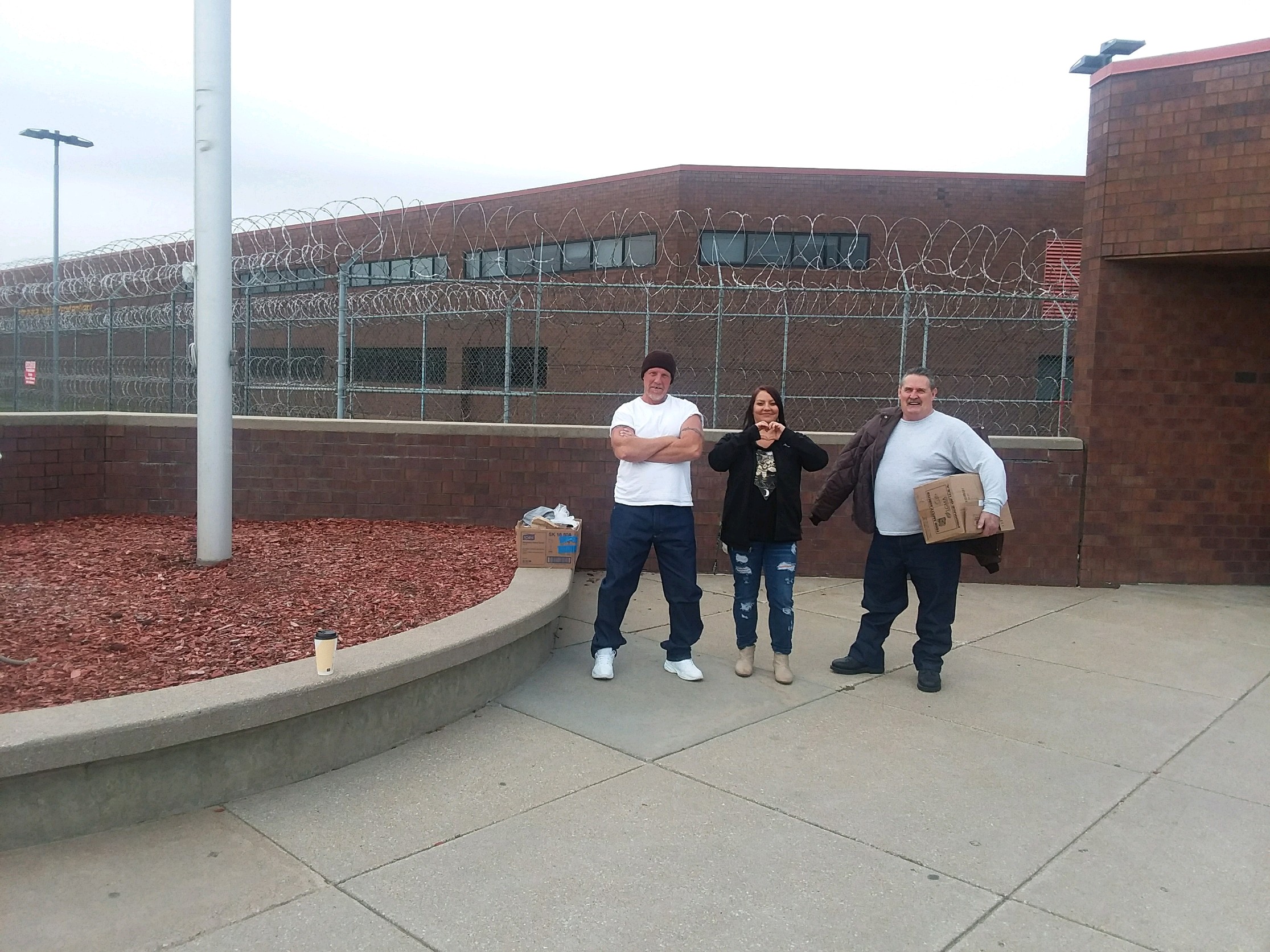 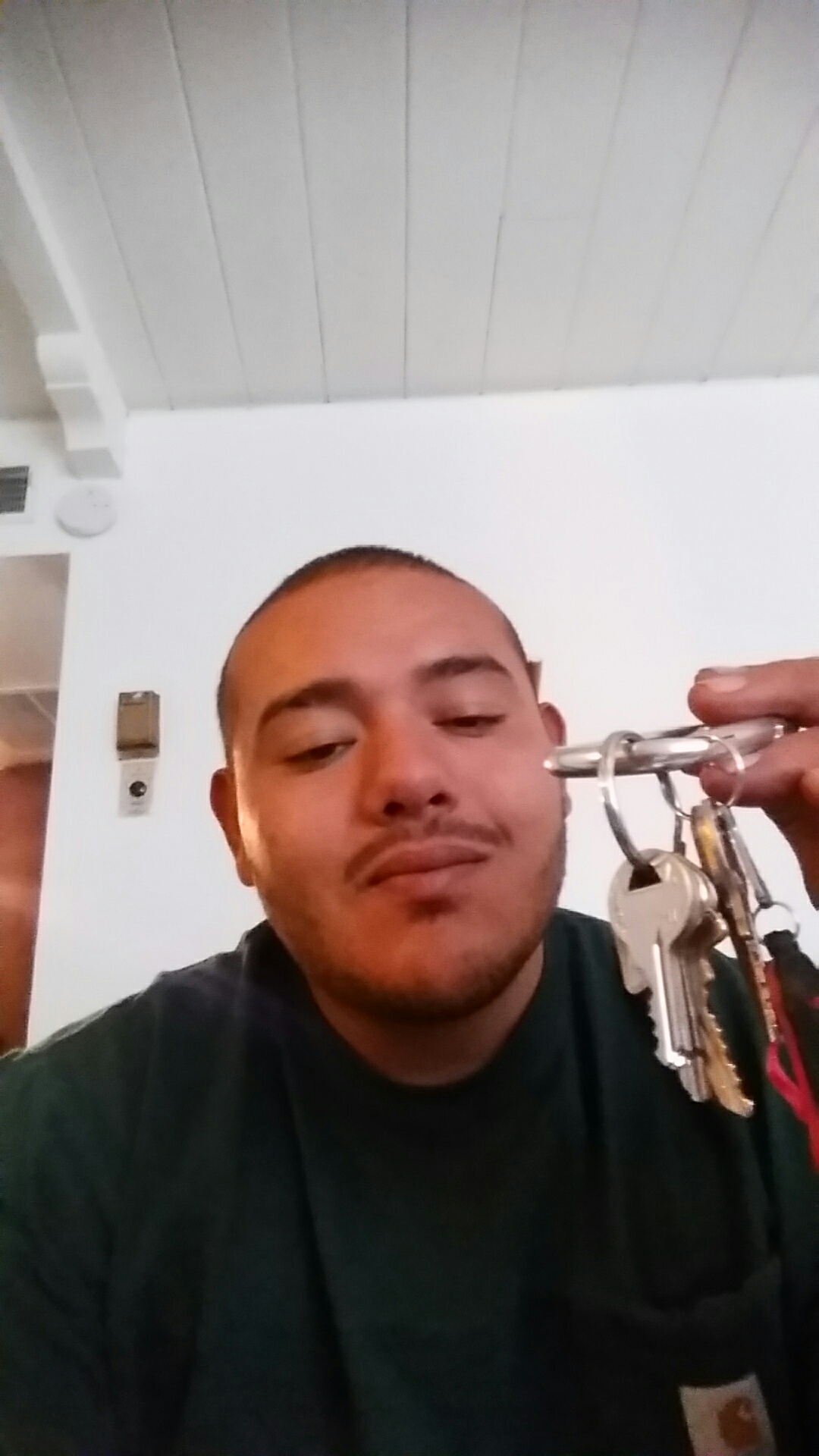 Peer Support Inside the walls
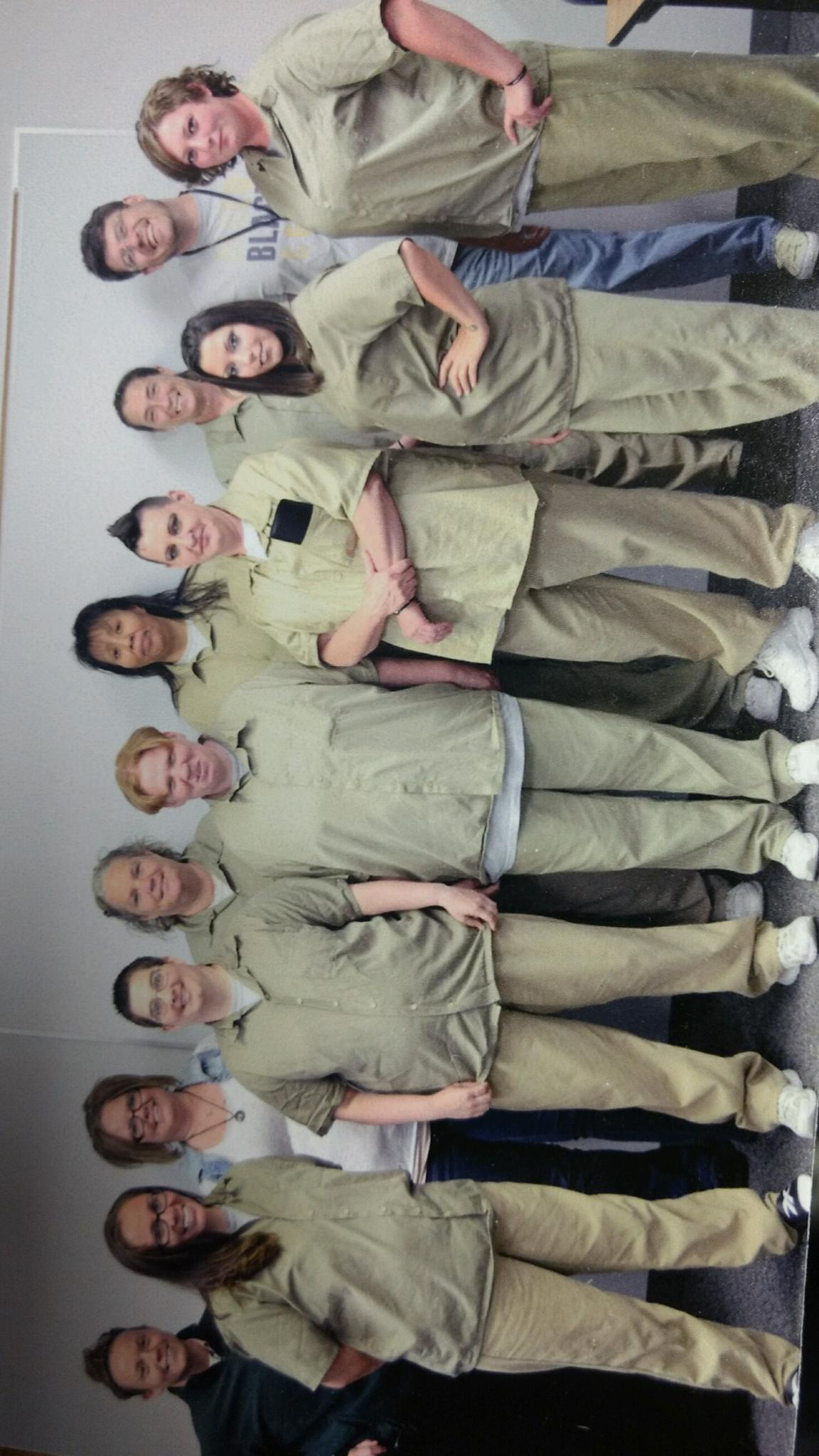 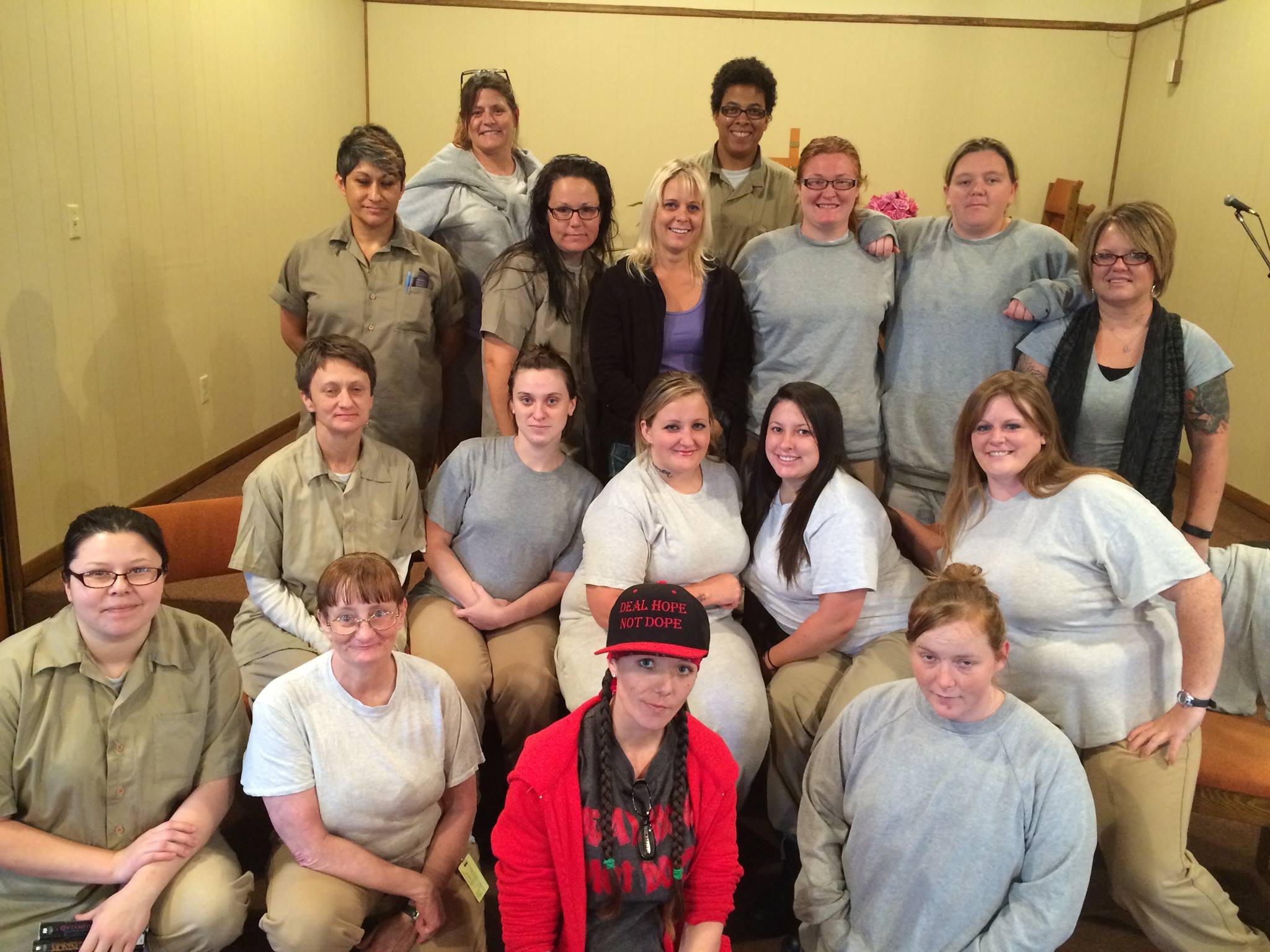 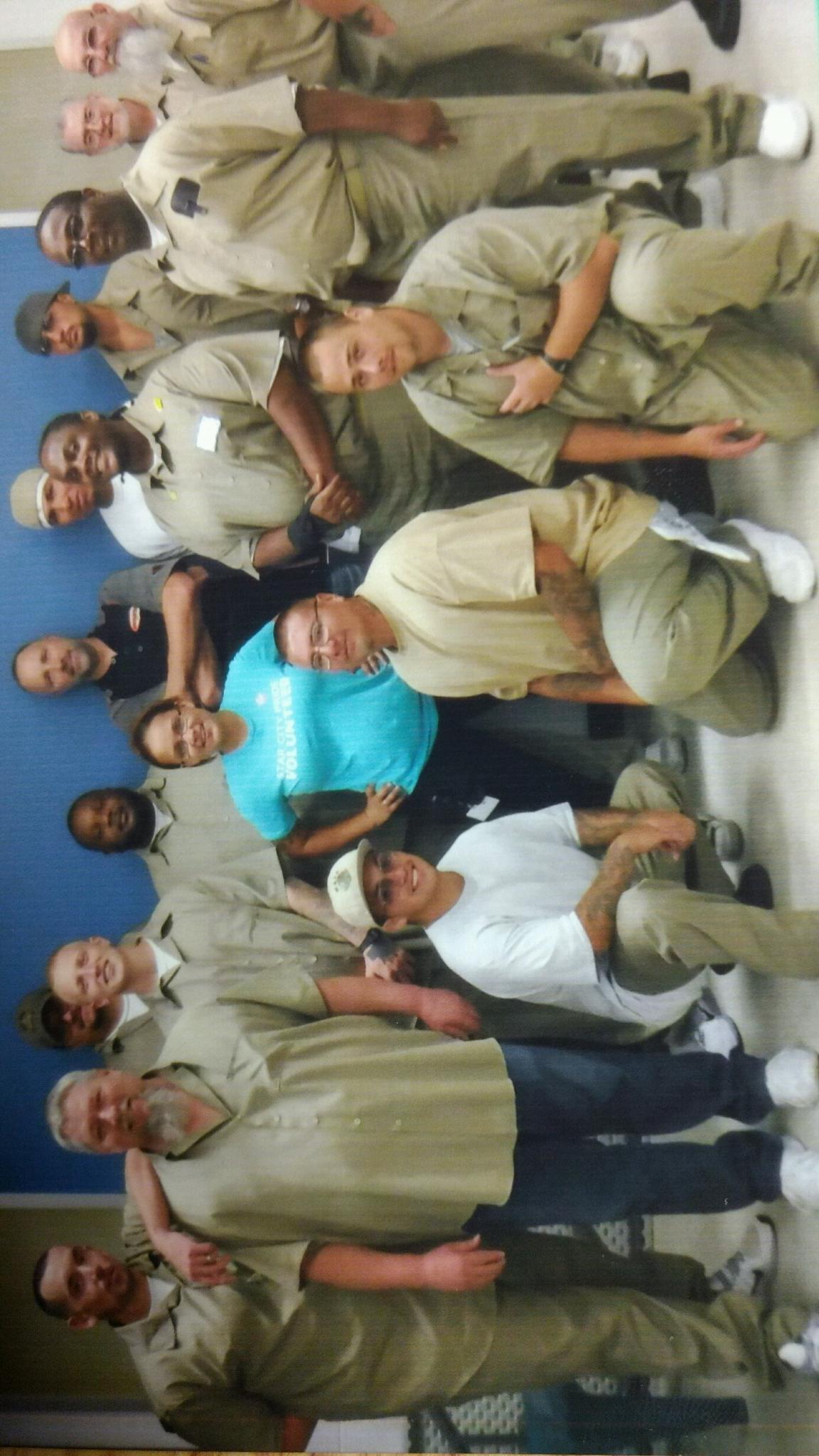 HONU Expanded
20 individual bedrooms/ 14 bath

Serving those within 18 months of release from DOC 

Serving those living with significant MH or SA who wish to not live on their own

Assisting Law Enforcement with individuals who don’t need EPC but additional support
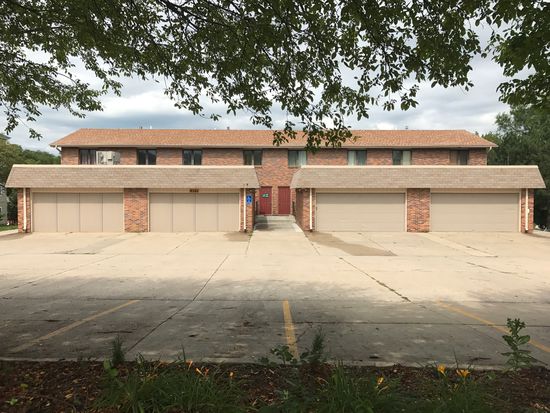 Law Enforcement Training
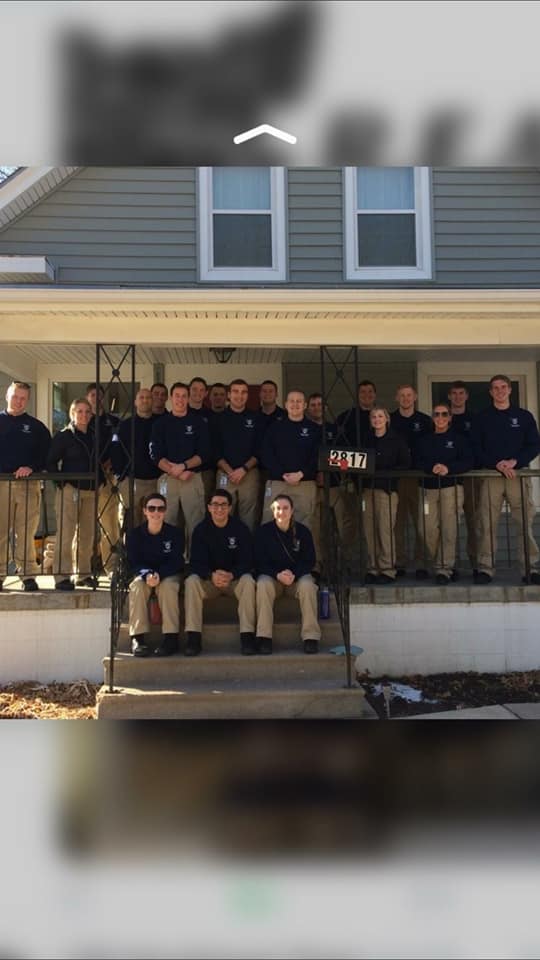 New Recruits

Dispatch 

BHTA Training
9th annual
Averaging 65 officers per training
What is the R.E.A.L. Program?
A way for officers to connect citizens to MH resources following a call for service
Officer e-mails referral to MHA after CFS
Peer-specialist then contacts mental health consumer
Free
Voluntary
Non-clinical
How do LPD Officers Make Referrals?
E-mail sent from LPD officer to MHA

Three components of referral:
Type of incident (e.g., suicide attempt)
Consumer’s contact information
Brief description of incident
R.E.A.L. Program—Evaluation
GENERAL QUESTIONS

What is the R.E.A.L Program?

How do LPD officers use the program?

Has the program benefited mental health consumers and LPD?  If so, how?
What is the Program’s Impact?
Data: 410 referred individuals, 365 non-referred individuals (N=775)

NOT a randomized, controlled experiment

Numerous control variables
What is the Program’s Impact?
Three outcomes following a MHCFS
Whether individuals were arrested
# of MHCFS generated
Whether individuals were EPC’d

Three points of time (12, 24 & 36 months after MHCFS)
Methods of Analysis
Logistic Regression
Negative Binomial Regression
What is the Program’s Impact?
Results—disappointing news first

NO EFFECT on any outcome at 12 month period

NO EFFECT on being arrested at any time period
What is the Program’s Impact?
Results—better news!
Moderate negative effect on # of future MHCFS at 24 and 36 months. 
 	Effect seems to grow stronger over time

Moderate negative effect on future odds of being taken into EPC at 24 and 36 months (33% & 44%)

Again, effect seems to grow stronger over time
What is the Program’s Impact?
Effect greater for individuals with lengthier MHCFS histories
Effect seems to grow stronger over time
What is the Program’s Impact?
Substantive Takeaways
It takes at least 12 months (and probably closer to 24 months) to see results

Peer support program especially effective for those with longer/possibly more serious MH histories

Effect of program grows stronger over time
Future Research
Why exactly does the program work?  

What aspect is most beneficial?

Need for replication and verification

Need to identify procedures that can be standardized and shared
Questions?
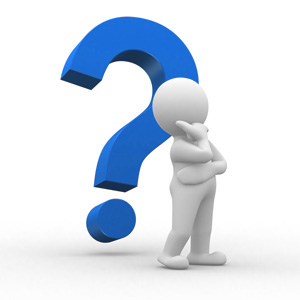